Государственная итоговая аттестация по образовательным программам среднего общего образования 
выпускников XI классов в 2023 - 2024 учебном году
Нормативные правовые акты ЕГЭ - 2024
Ст. 59, ч. 9 ст. 47, ч. 1-4 ст. 70 Федерального закона «Об образовании в Российской Федерации» от 29.12.2012 № 273-ФЗ 
 Приказ МИНПРОСВЕЩЕНИЯ РОССИИ и РОСОБРНАДЗОРА № 233/552 от  04.04.2023  «Об утверждении Порядка проведения государственной итоговой аттестации по образовательным программам среднего общего образования»
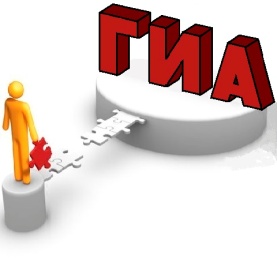 Федеральный закон «Об образовании в Российской Федерации» (от 29.12.2012 г. № 273-ФЗ)
Статья 59
Итоговая аттестация, завершающая освоение основных образовательных программ основного общего и среднего общего образования,
является обязательной.
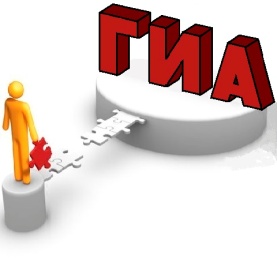 Федеральный закон «Об образовании в Российской Федерации» (от 29.12.2012 г. № 273-ФЗ)
Статья 59
При проведении ГИА, если иное не предусмотрено порядком проведения государственной итоговой аттестации по соответствующим образовательным программам, используются контрольные измерительные материалы, представляющие собой комплексы заданий стандартизированной формы.
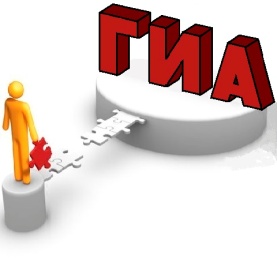 Федеральный закон «Об образовании в Российской Федерации» (от 29.12.2012 г. № 273-ФЗ)
Статья 59
К государственной итоговой аттестации допускается обучающийся, не имеющие академической задолженности и в полном объеме выполнивший учебный план или индивидуальный учебный план, а также получивший «зачет» за итоговое сочинение.
О порядке проведения ГИА-11 в 2024 г.
Пункт 7 : ГИА проводится в форме 
единого государственного экзамена (ЕГЭ);
государственного выпускного экзамена (ГВЭ)  для обучающихся с ограниченными возможностями здоровья.
О порядке проведения ГИА-11 в 2024  г.
ГИА по русскому языку и математике является обязательной. 
Экзамены по другим учебным предметам - литературе, физике, химии, биологии, географии, истории, обществознанию, иностранным языкам (английский, немецкий, французский, испанский, китайский языки), информатике и информационно-коммуникационным технологиям (ИКТ)обучающиеся сдают на добровольной основе по своему выбору.
О порядке проведения ГИА-11 в 2024 г.
Заявления об участии в ГИА до 1 февраля включительно подаются: обучающимися – в образовательные организации, в которых обучающиеся осваивают образовательные программы среднего общего образования. 
Заявления подаются участниками ГИА лично на основании документов, удостоверяющих их личность, или их родителями (законными представителями) на основании документов, удостоверяющих их личность, или уполномоченными лицами на основании документов, удостоверяющих их личность, и оформленной в установленном порядке доверенности.
О порядке проведения ГИА-11 в 2024 г.
После 1 февраля заявления об участии в ГИА участников ГИА принимаются по решению ГЭК только при наличии у заявителей уважительных причин (болезни или иных обстоятельств), подтвержденных документально, не позднее чем за две недели до начала соответствующего экзамена (соответствующих экзаменов).
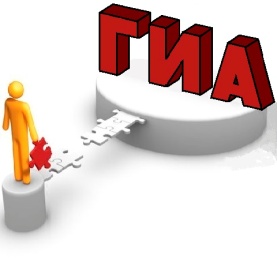 2024
10. Оценка результатов ГИА
Результаты ГИА признаются удовлетворительными, если обучающийся  по обязательным учебным предметам при сдаче ЕГЭ (за исключением ЕГЭ по математике Б.У.) набрал количество баллов не ниже минимального, определенного Рособнадзором, а при сдаче ГВЭ и ЕГЭ по математике Б.У. получил отметку не ниже  удовлетворительной ( три балла)
2024
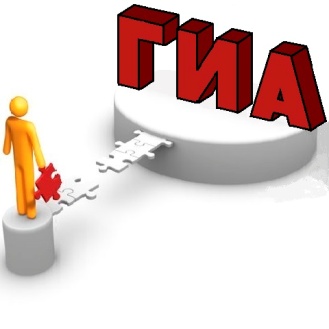 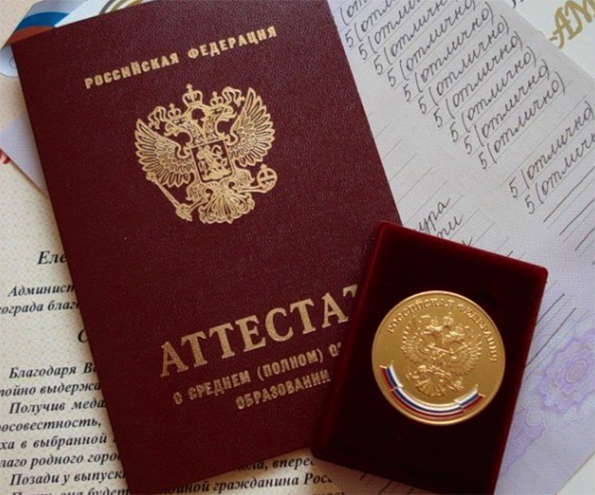 ГИА   не влияет на отметку
 в аттестате
10 – 11 класс
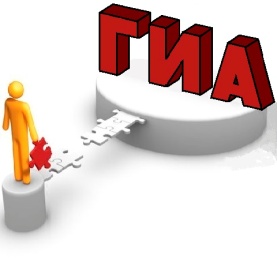 2024
Итоговые отметки за 11 класс определяются как среднее арифметическое полугодовых и годовых отметок обучающихся и выставляются в аттестат целыми числами в соответствии с правилами математического округления. 
Т.Е. по 6 отметкам. 
(приказ Минпросвещения РФ от 5.10.2020 г. №546 «Об утверждении Порядка заполнения, учета и выдачи аттестатов об основном общем и среднем общем образовании и дубликатов»
математика
Базовый ЕГЭ
Профильный ЕГЭ
Баллы, полученные на базовом ЕГЭ по математике, не переводятся в стобалльную шкалу и не дают возможности участия в конкурсе на поступление в вузы.
Результаты профильного ЕГЭ по математике переводятся в стобалльную шкалу и могут быть представлены абитуриентом на конкурс для поступления в вуз.
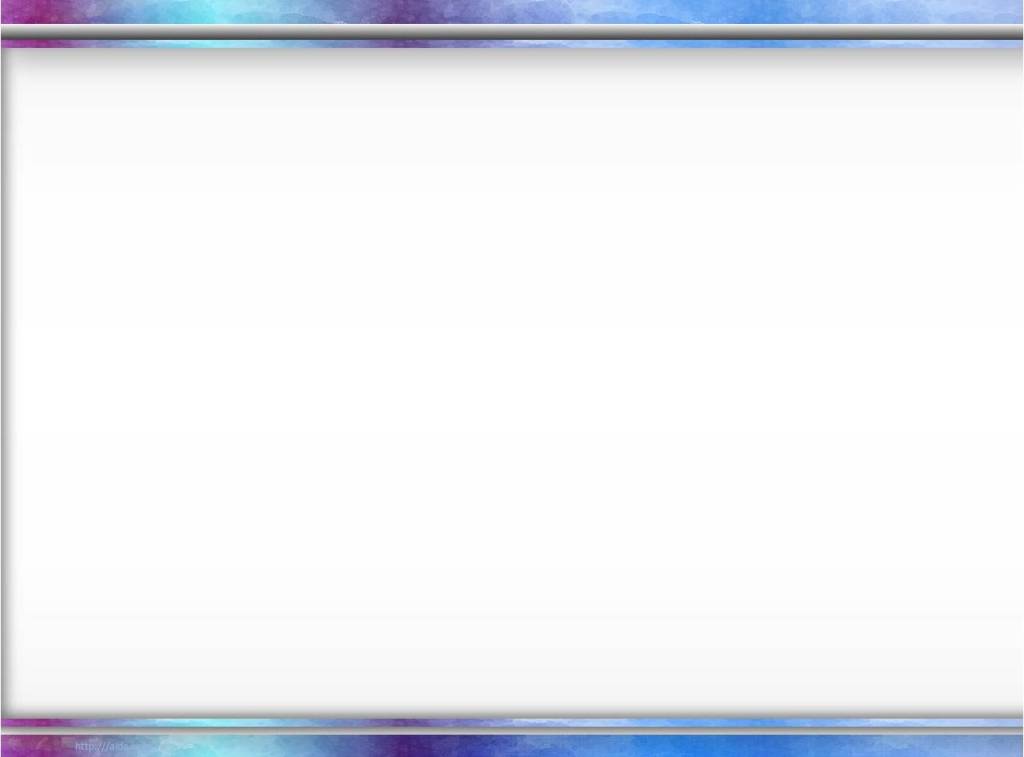 ЕГЭ по иностранному языку
Экзамен проходит в 2 дня:
               первый день – письменная часть,
               второй – устная часть (17 минут, 4 задания).
Письменная часть оценивается   80 баллами,
 устная – 20 баллами.
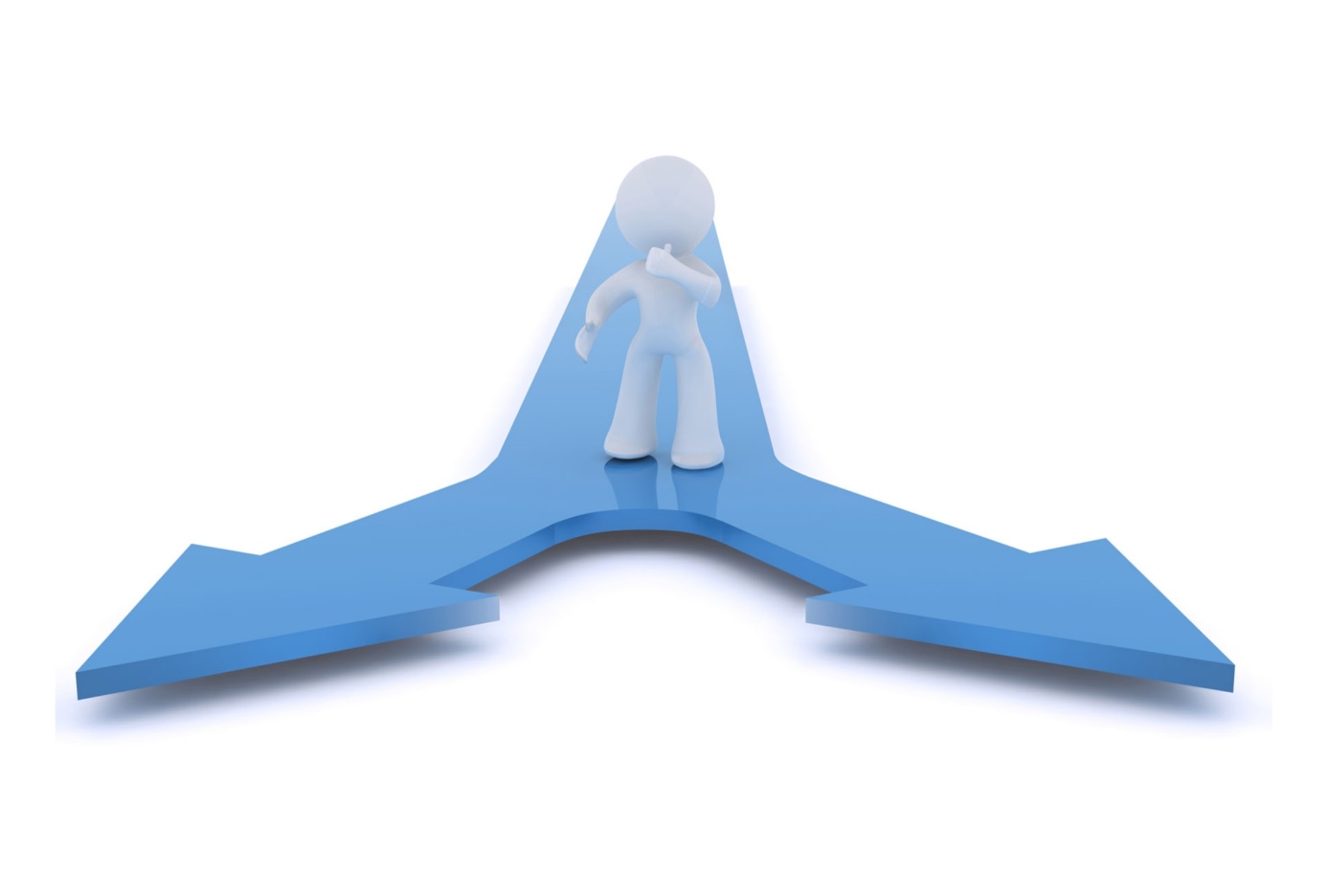 Письменная часть
Устная часть
и
КЭГЭ по информатике
ЕГЭ по информатике проводится в компьютерной форме. Компьютерное предъявление КИМ позволило включить в работу задания на практическое программирование, работу с электронными таблицами и информационный поиск.
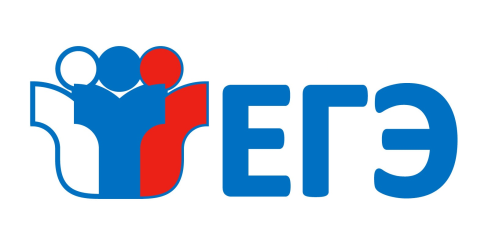 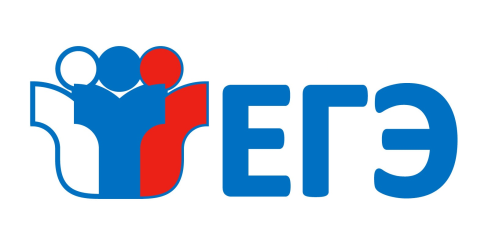 РАСПИСАНИЕ ЕГЭ
3 периода сдачи ЕГЭ
ДОСРОЧНЫЙ
 ПЕРИОД
(март-апрель)
ОСНОВНОЙ
 ПЕРИОД
(май-июль)
ДОПОЛНИТЕЛЬНЫЙ
 ПЕРИОД
(сентябрь)
ГИА-11 повторно
По решению председателя ГЭК повторно допускаются к сдаче экзаменов в текущем году по соответствующему учебному предмету в дополнительные сроки (только в рамках расписания):
обучающиеся, получившие на ГИА неудовлетворительный результат по одному из обязательных учебных предметов;
обучающиеся и выпускники, не явившиеся на экзамены по уважительным причинам (болезнь или иные обстоятельства, подтвержденные документально);
обучающиеся и выпускники, не завершившие выполнение экзаменационной работы по уважительным причинам (болезнь или иные обстоятельства, подтвержденные документально);
обучающиеся и выпускники, которым конфликтная комиссия удовлетворила апелляцию о нарушении устанавливаемого порядка проведения ГИА или  чьи результаты были аннулированы по решению председателя ГЭК в случае выявления фактов нарушений устанавливаемого порядка проведения ГИА ответственными или неустановленными лицами.
Участники экзаменов, чьи результаты были аннулированы по решению председателя ГЭК в случае выявления фактов отсутствия, неисправного состояния, отключения средств видеонаблюдения во время проведения экзаменов.
П.56 Порядка
Участники ГИА, получившие на ГИА неудовлетворительный результат по математике, вправе изменить выбранный ими ранее уровень ЕГЭ по математике для повторного участия в ЕГЭ в резервные сроки соответствующего периода проведения экзаменов.
Неудовлетворительный результат
СВЕДЕНИЯ 
об основных информационных ресурсах  ГИА-11